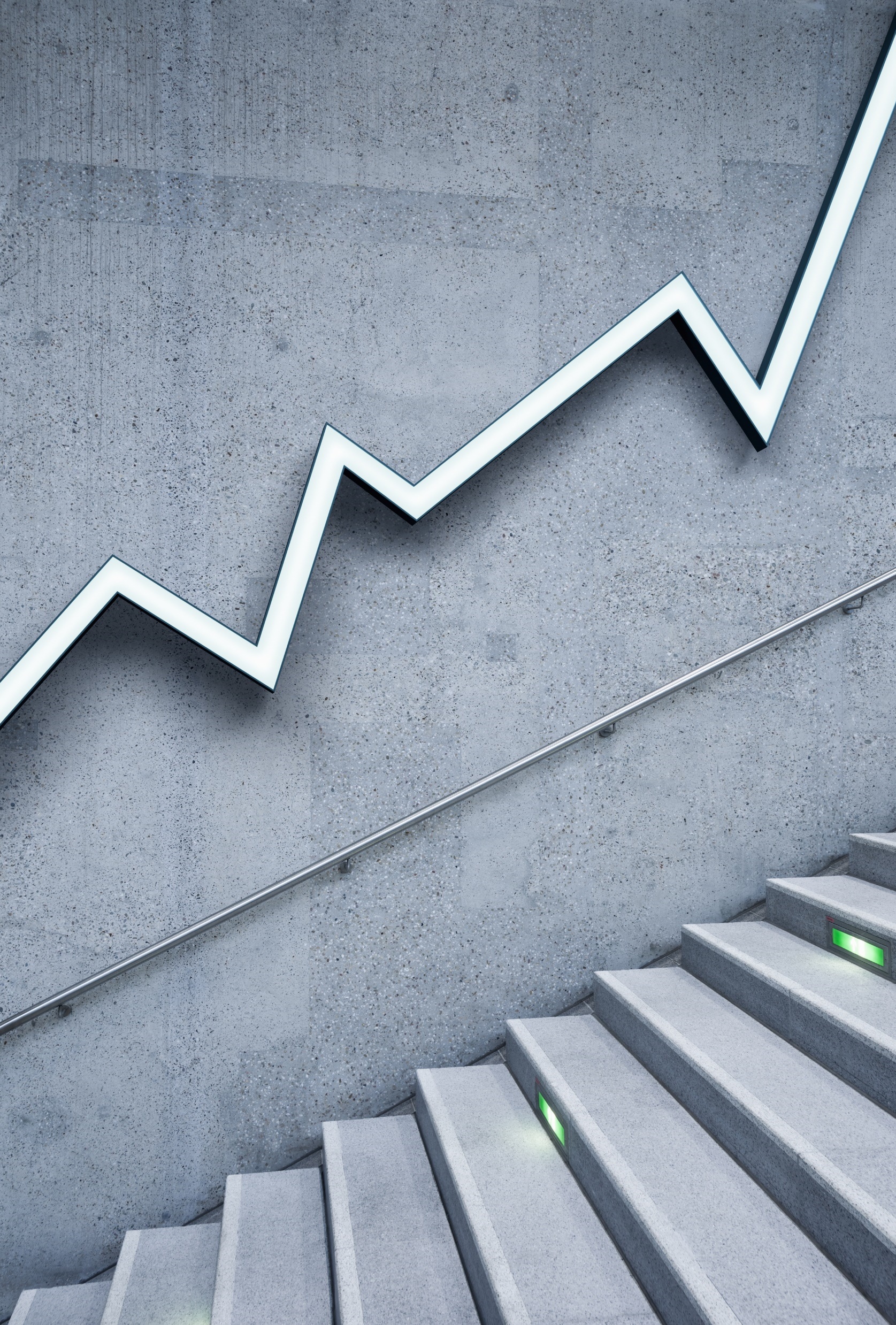 Walkby Faith
Scripture Reading:
2 Corinthians 5:1-11
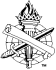 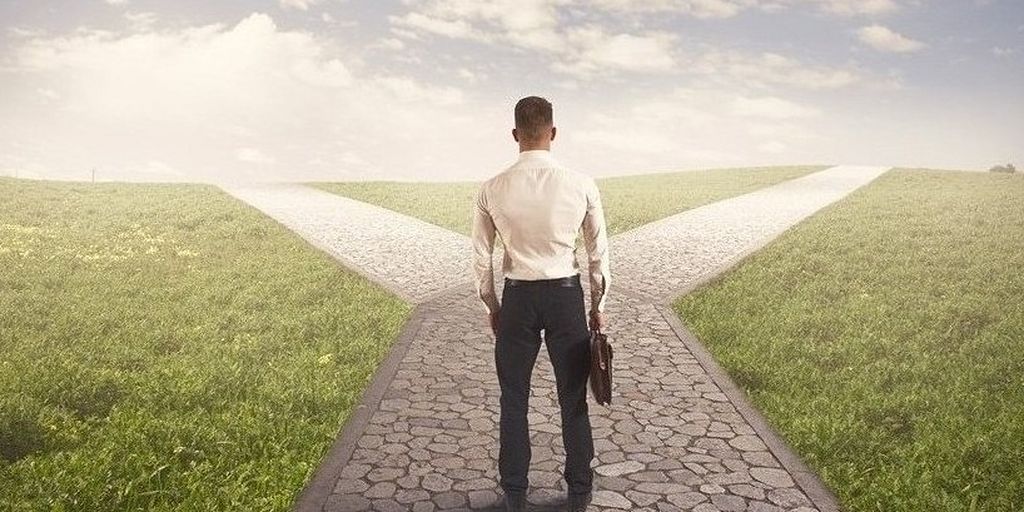 We walk oneof two pathsin life
Matthew 6:24;
7:13-14; 12:30;
2 Cor. 5:7
2
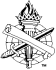 Testimony and validation, 5:1-8Aim to please God, 5:9 (10-11)Walking by faith pleases God
Walk by appearance or by faith
2 Corinthians 5:1-11 (Hebrews 11:1)
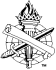 3
HEAR what God says1 Samuel 3:10; Mark 12:37; Romans 10:17
What God says is right, Luke 8:8 (Ps. 19:8)
Be careful how you listen, Luke 8:18
Be careful what you hear, Mark 4:23-25
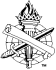 4
HEAR what God says1 Samuel 3:10; Mark 12:37; Romans 10:17
Listening to God gives understanding, 	John 8:43-44; 1 Cor. 1:25
God speaks to us in His Son’s gospel, 	Hebrews 1:1-2; John 12:48
Listen to it and understand, Eph. 3:3-4
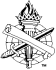 5
BELIEVE what God saysActs 8:35-37
Faith to trust God’s word, Mark 5:22-24, 	35-36 (41-42)
Faith to trust God’s power, Matt. 9:27-30; 	Ephesians 3:20-21; Hebrews 11:6
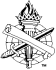 6
OBEY what God saysMatthew 4:4
Faith saves when it obeys, James 2:14, 17, 	20, 24
Men and women of faith, Hebrews 11:4ff
Faith without obedience is like car without 	fuel – It goes nowhere, Galatians 5:6-7
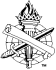 7
These Steps are Walking by FaithEphesians 2:10
Walk worthy, Eph. 4:1
No longer walk, Eph. 4:17
Walk in love, Eph. 5:2
Walk as children of light, Eph. 5:8-10
Walk carefully, Eph. 5:15
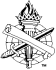 8
Walk by Faith2 Corinthians 5:7
Hear God’s word
Believe God’s word
Obey God’s word
To be saved (Acts 2:21-22, 37-38)
To be a faithful disciple (1 John 1:7-9)
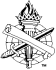 9